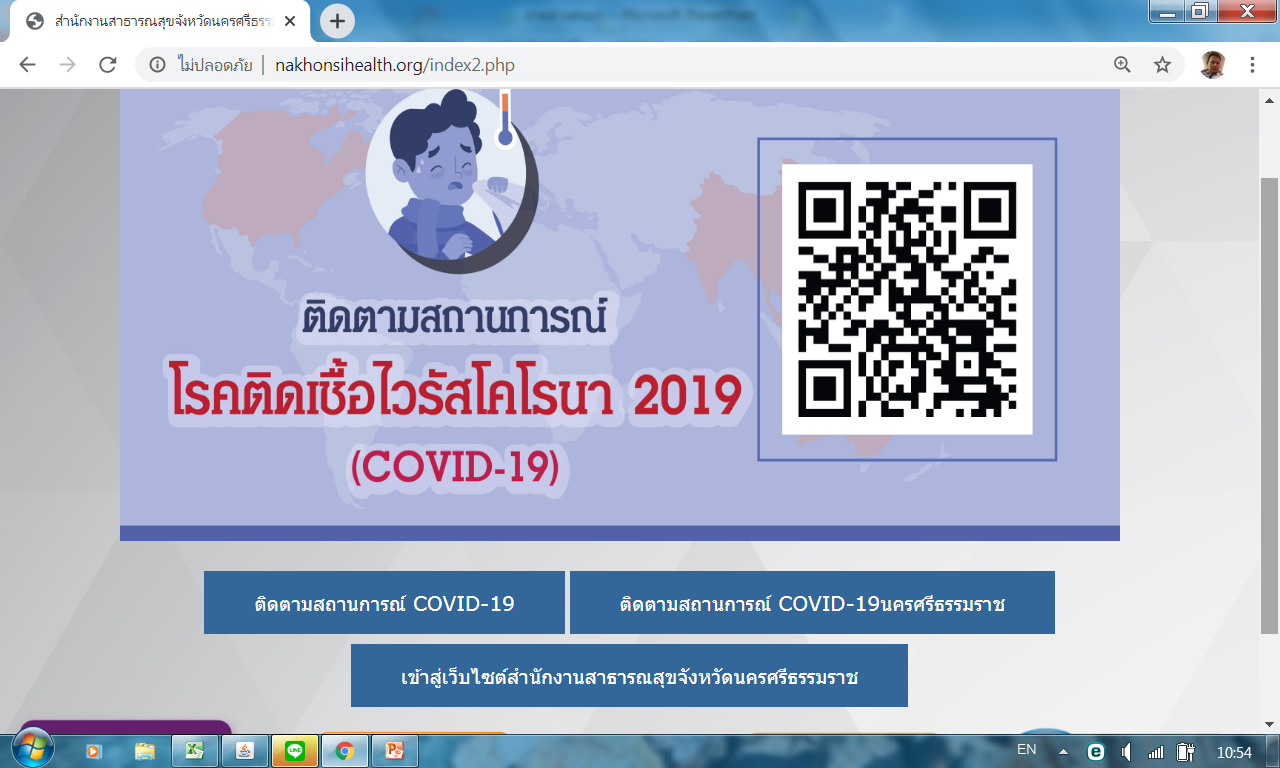 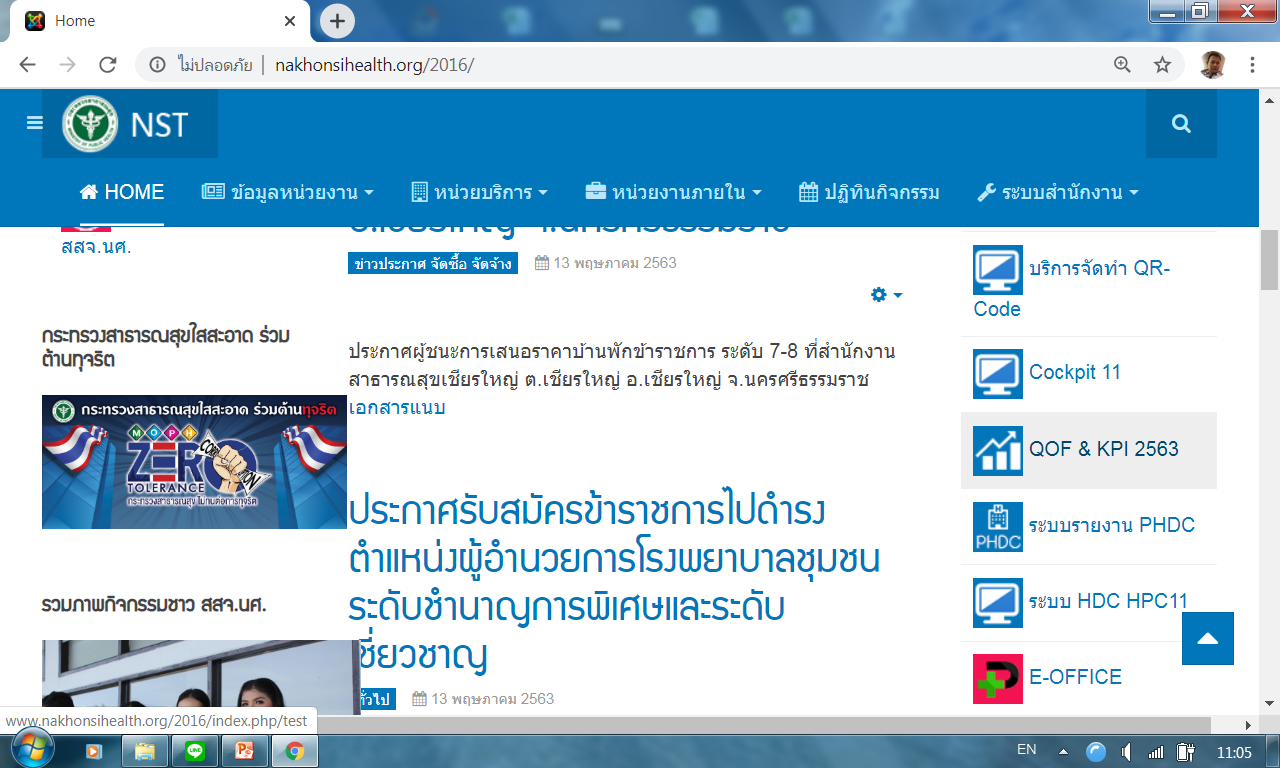 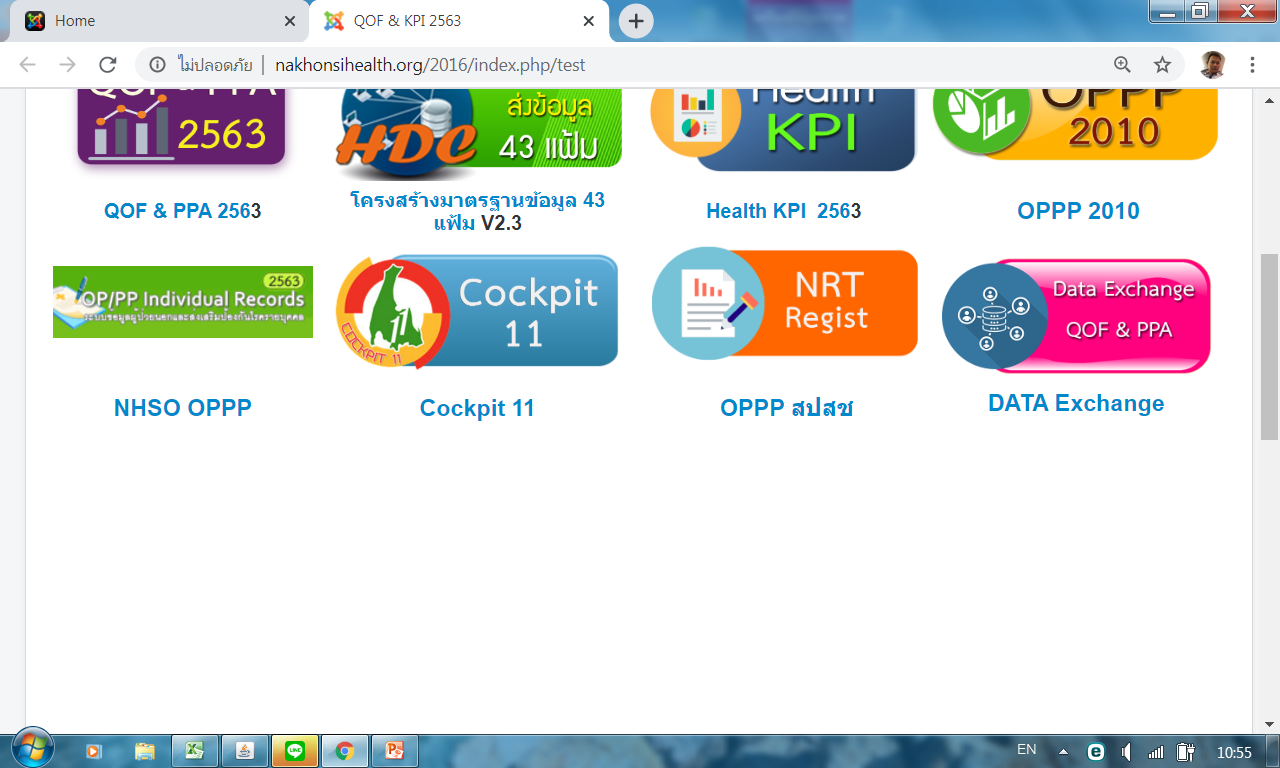 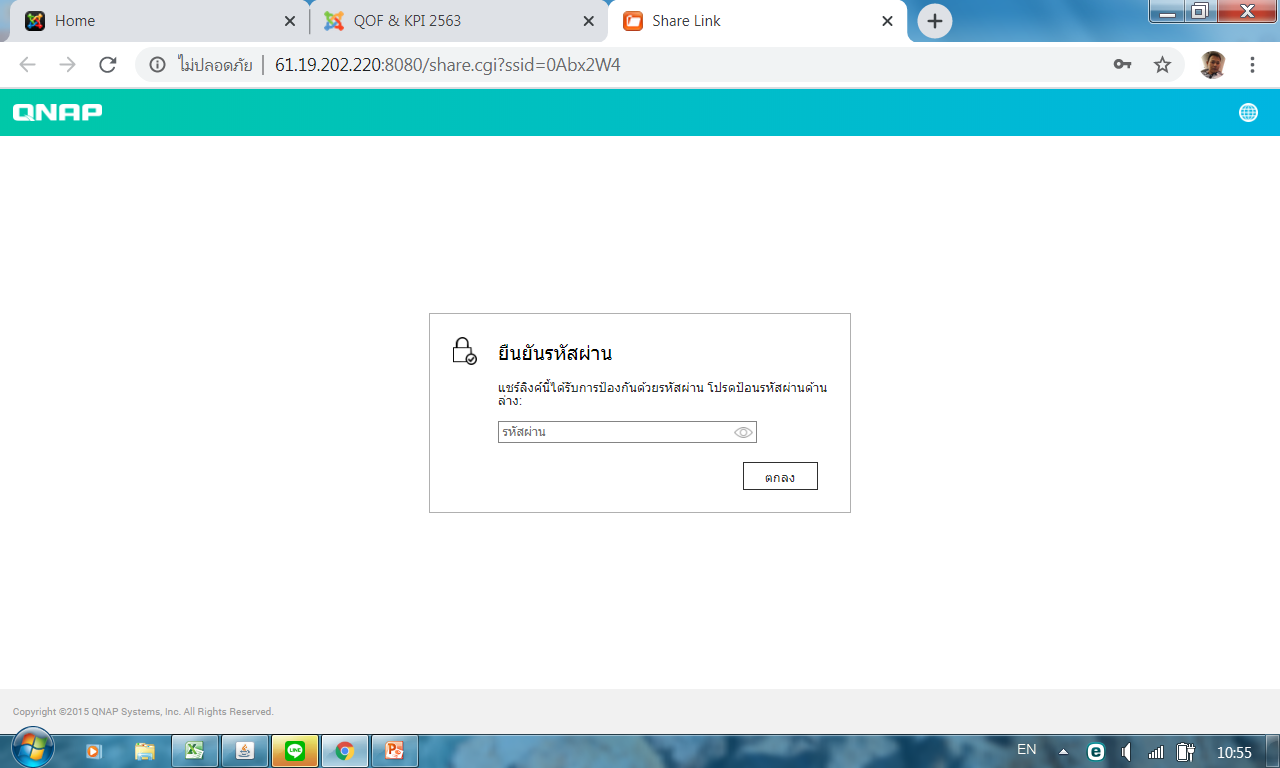 qofppa63
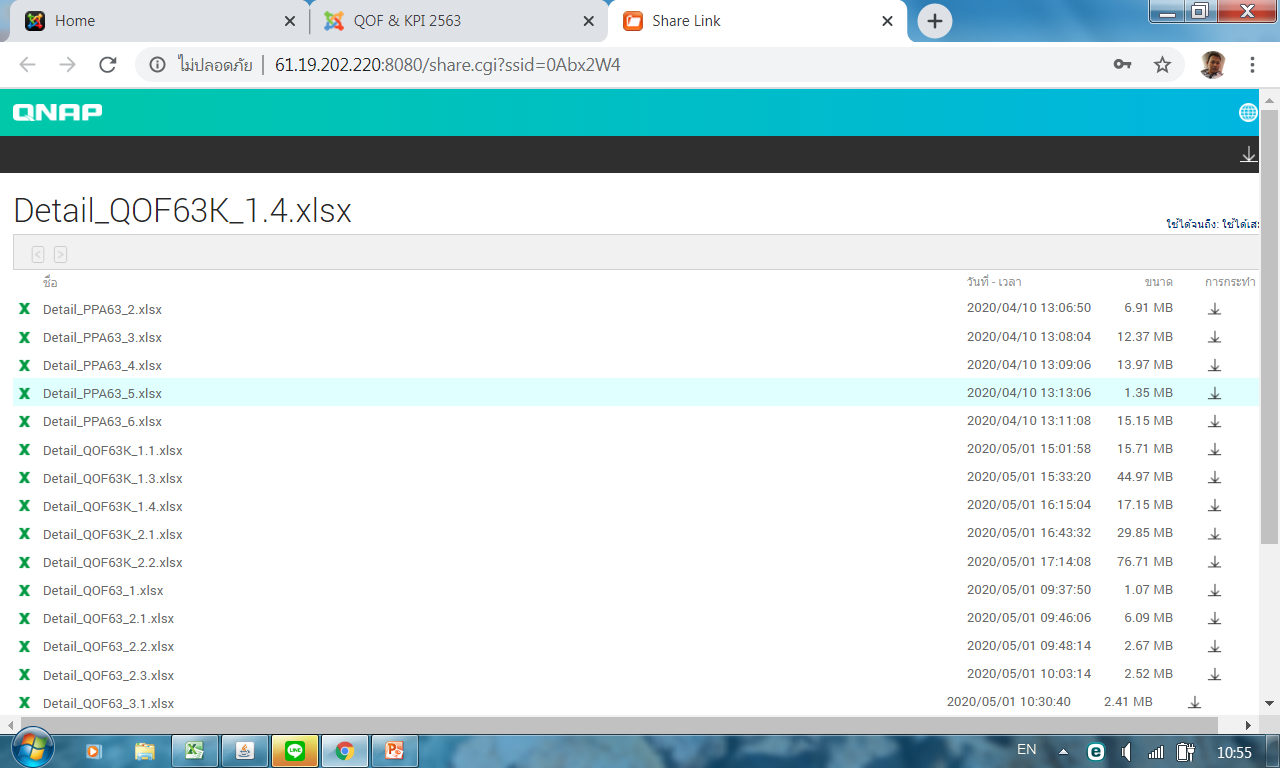 ดับเบิ้ลคลิกที่ File
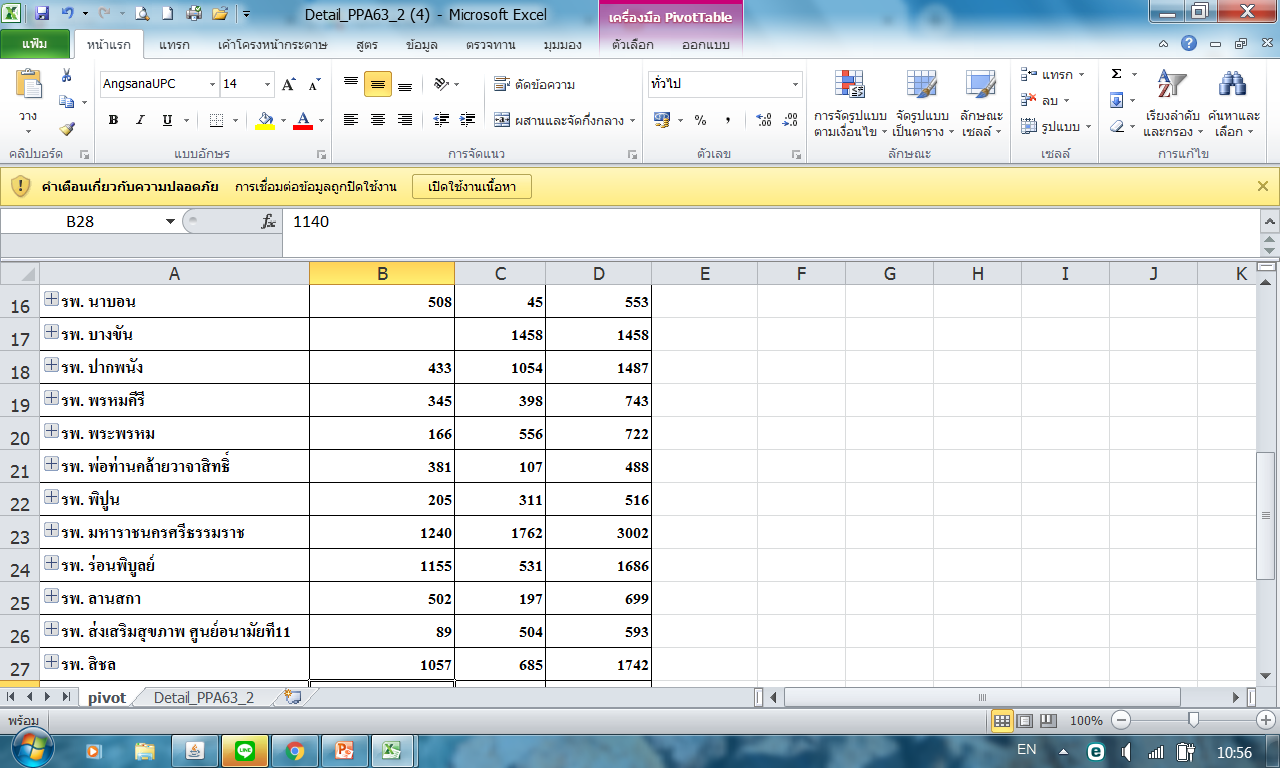 คลิกที่เครื่องหมาย+ เพื่อดู ราย รพ.สต.
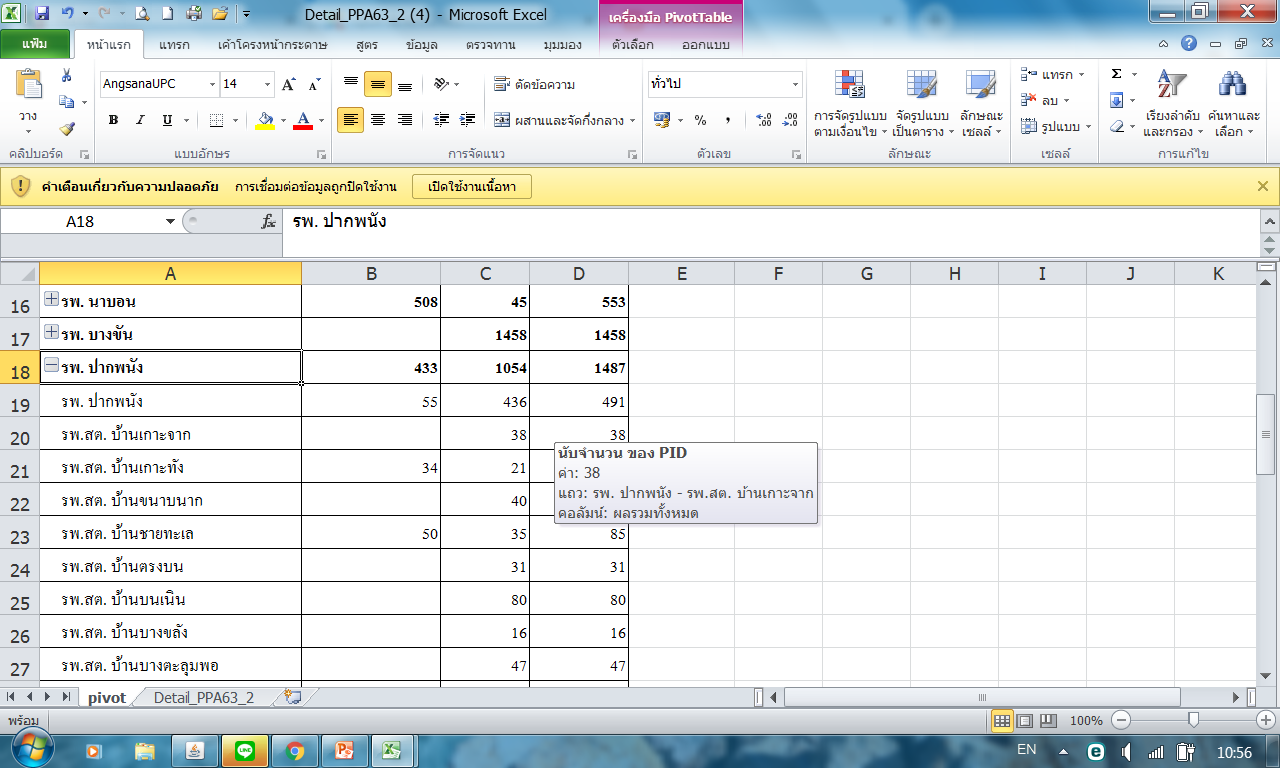 คลิกที่ตัวเลข
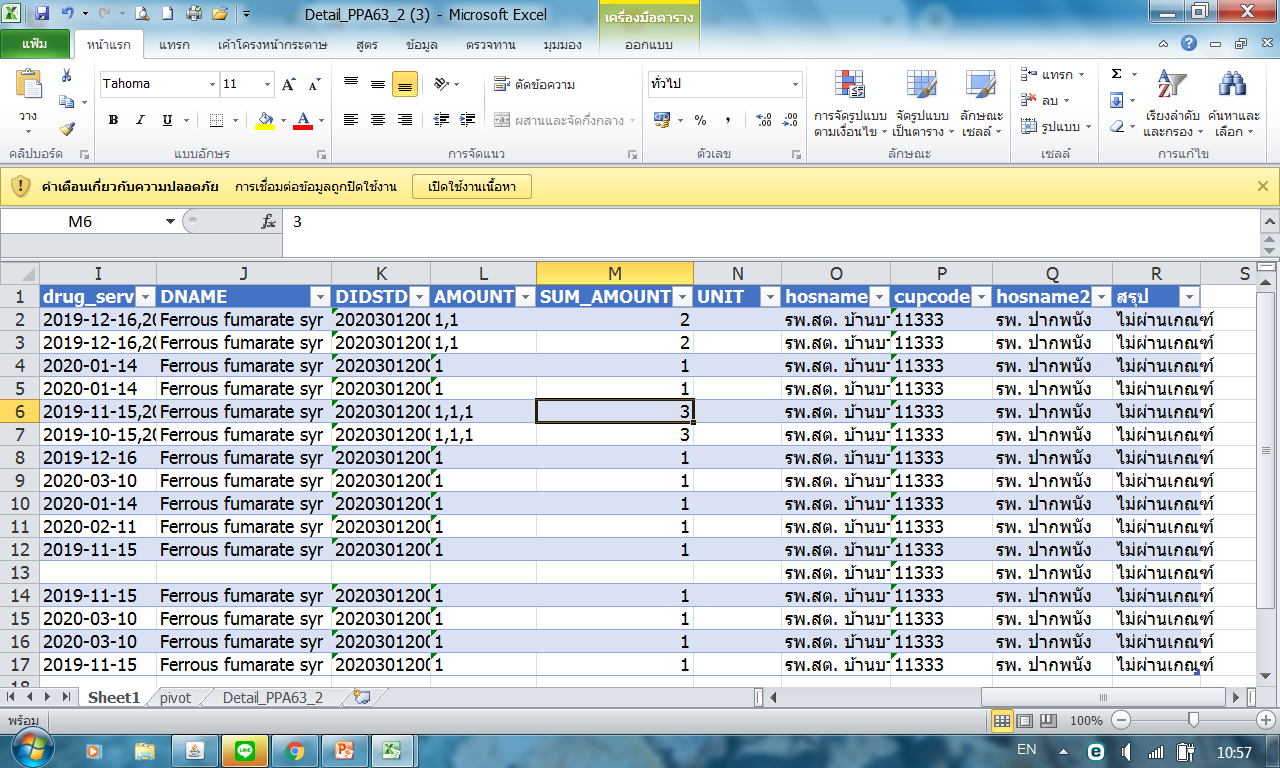 ได้รายชื่อ ที่ไม่ผ่าน
จำนวนไม่ครบ 2
ไม่มีหน่วย(ขวดหรือเม็ด)
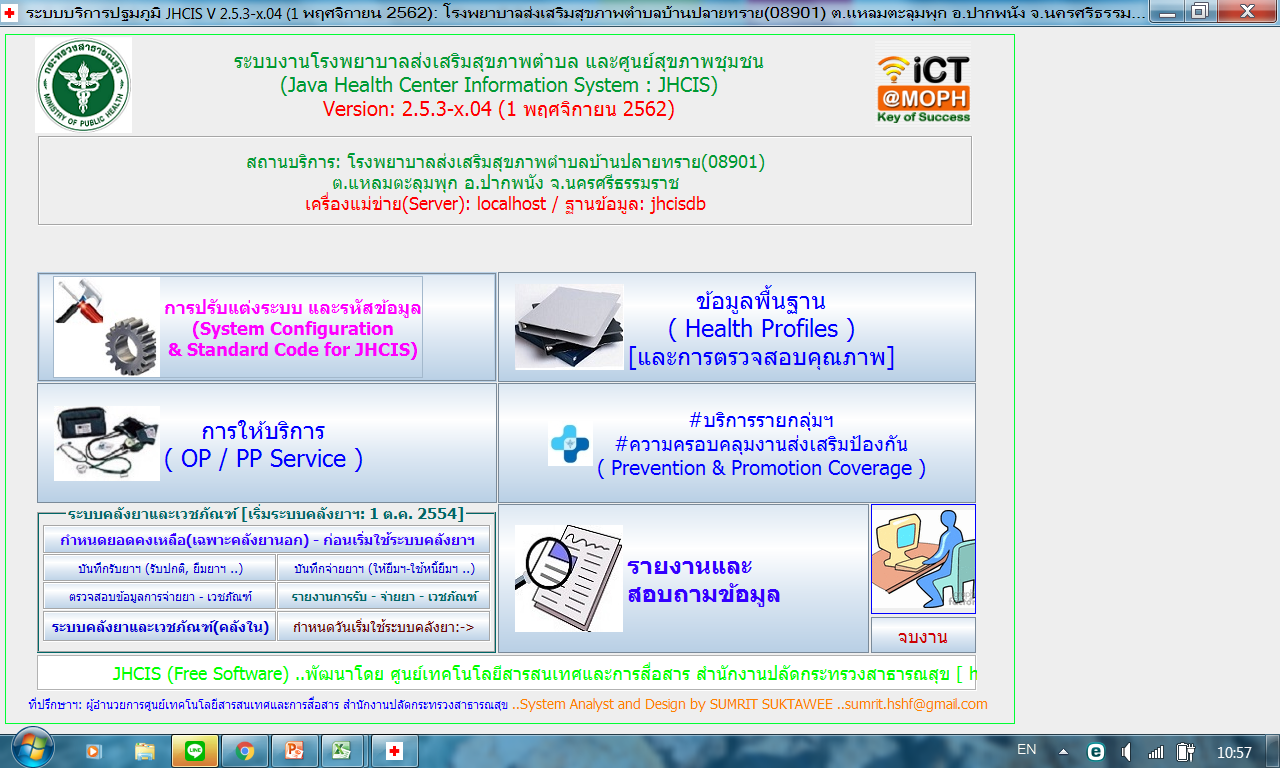 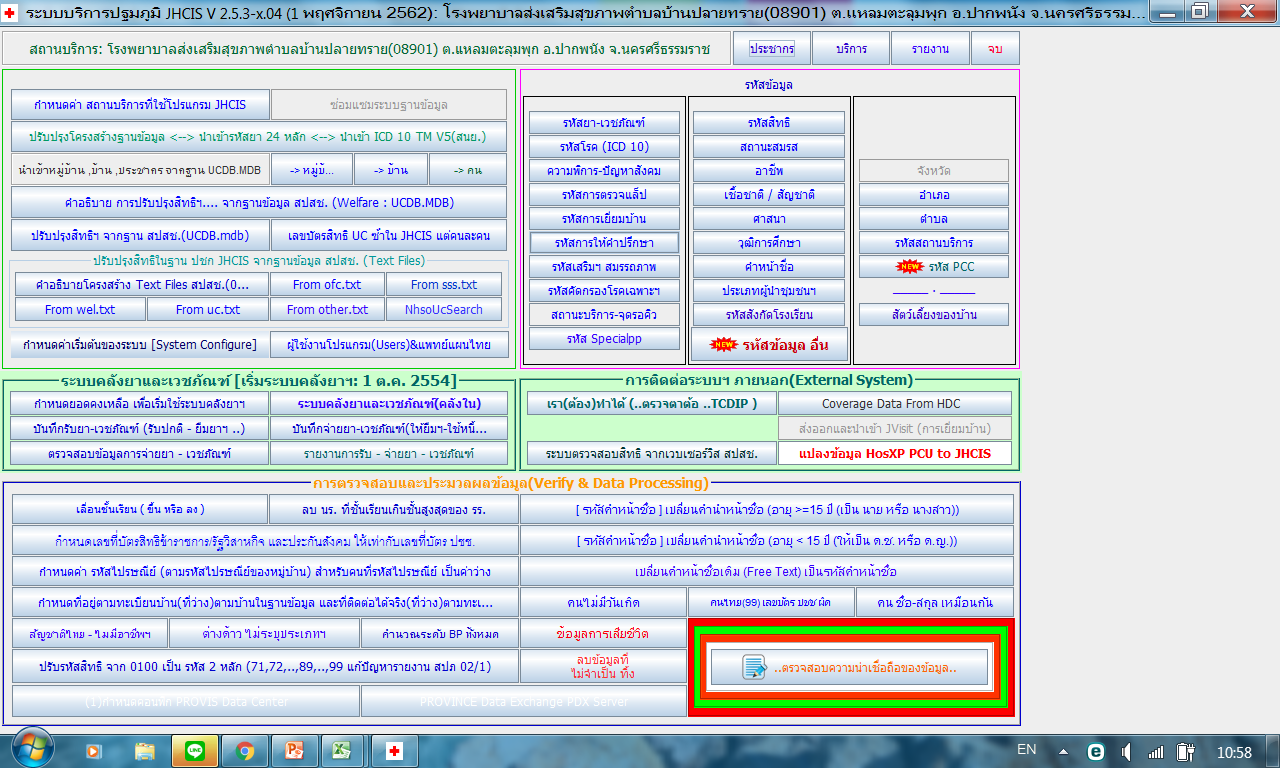 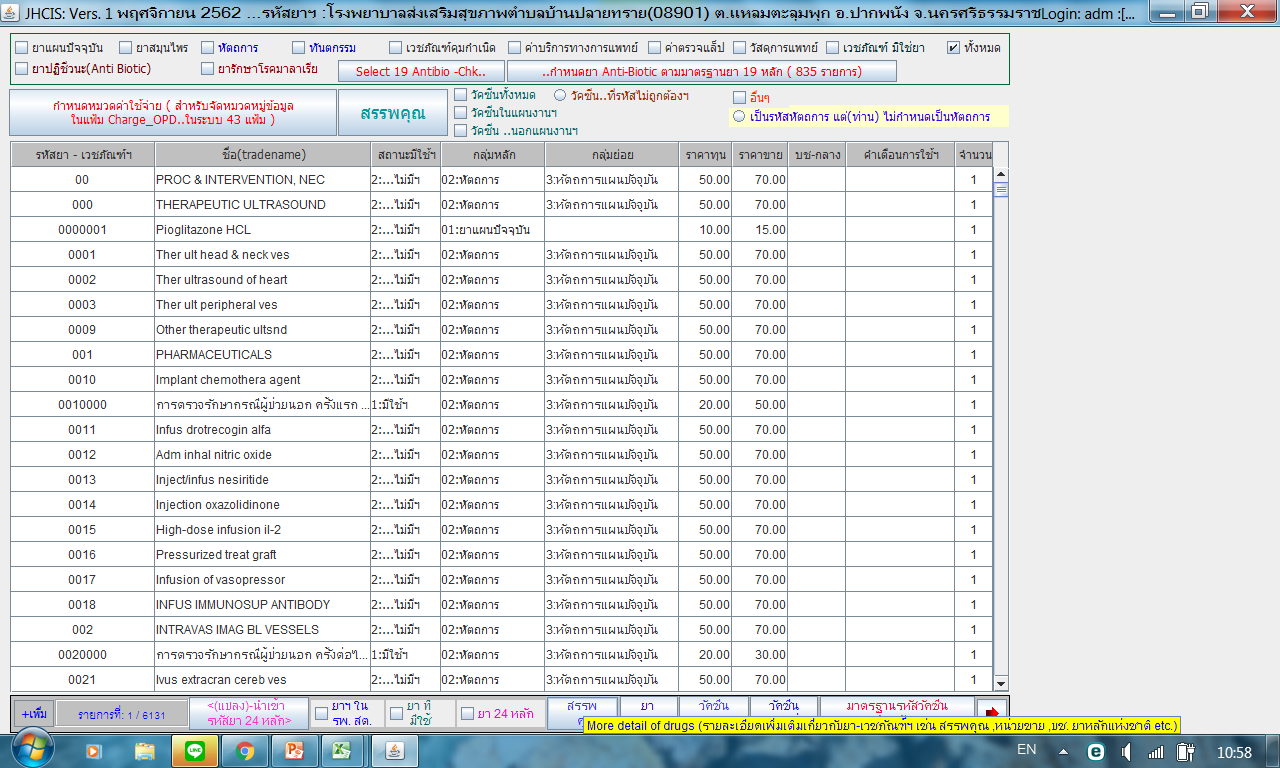 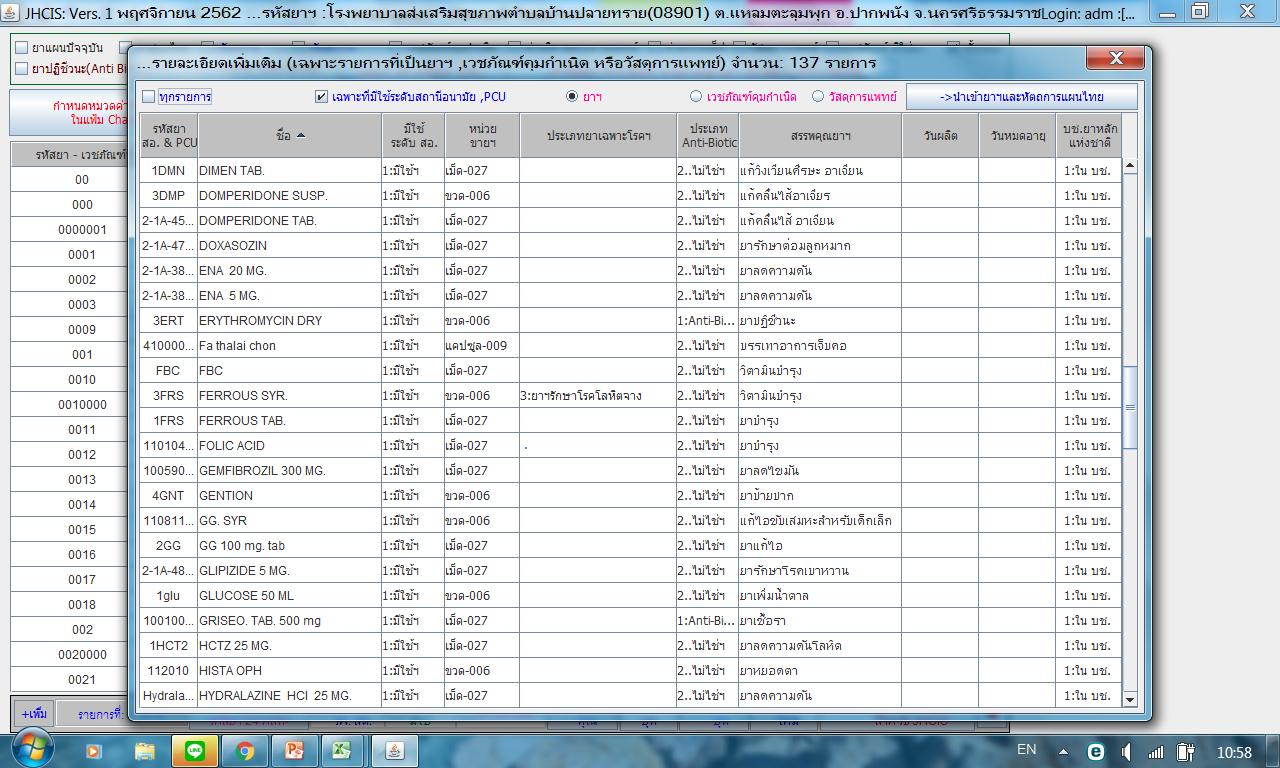